منظمات النمو والتميز 373 نبت   lab 8
تأثير أندول حمض الخل وحمض الجبريليك  والسيتوكينينات علىتكوين الكلوروفيل في الفلقاتInfluence of IAA, GA3 and Cytokinin upon Chlorophyll Formation in  Cotyledons
Yasmeen alwasel
مقارنه بين الهرمونات المنشطة للنمو
السايتوكاينين

1- يبنى في النباتات الراقيه والبعض الطحالب البنيه والحمراء 
2- يبنى في البذور والثمار غير مكتملة النمو والاوراق الصغيره .
3- ينقل عبر عصارة الخشب  في النسيج الوعائي .
4- يوجد بصوره حره اكثر فعاليه من الصوره المرتبطه والتي غالبا تكون مرتبطه بمركبات جليكوسيديه مثل الرافنين .
الجبرلين
GA3
1- يبنى في كاسيات وعاريات البذوروبعض انواع الفطريات والطحالب والسراخس .
2- يبنى البذور والاوراق الصغيره .
3- ينتقل عبر اللحاء مشابها بذلك المواد الكربوهيدارتيه .
4- يوجد بصوره حره اكثر فعاليه من المقيده والتي غالبا ترتبط بسكر الجلوكوز لتكوين جليكوسيدات الجبرلين .
الاكسين 
IAA
1- يبنى في النباتات البذريه واللابذريه وفي بعض انواع الفطريات والبكتيريا .
2- يتكوالقمم الناميه للسوق والجذور والاوراق الصغيره .
3- نقله في النبات قطبي بحيث ينتقل بين الخلايا البرنشيميه 
الملاصقه للحزم الوعائيه .
4- يوجد بصوره حره اكثر فعاليه من الصوره المرتبطه حيث يرتبط ببعض المركبات العضويه كالاحماض
 الامينيه
التأثيرات الفسيولوجيه :
السايتوكاينين
1- تاخير شيخوخة الاوراق .
2- توجية العناصر الغدائيه 
للاوراق الحديثه .
3- تكشف البراعم الجانبيه .
4- تمدد فلقات واوراق نباتات ذوات الفلقتين .
5- له دور في تكشف البلاستيدات الخضراء وبناء الكلوروفيل .
حيث يستحث تكوين نظام الجرانا في البلاستيدات وزيادة معدل تكوين الكلوروفيل حيث يستحث تكوين بروتين يرتبط به الكلوروفيل ويصبح ثابتا .
الجبرلين
GA3
1- نمو واستطالة السوق والبادرات .
2- انبات البذور وكسر كون بعضها .
3- نمو البراعم الكامنه.
4- منشط للازهارحيث يعمل بديل عن متطلبات فترة الاضاءه للازهار  وبديل   
للارباع 
5- تكوين الثمار اللابذريه .
6- نقل العناصر الغدائيه المعقده بعد استحثاث تحويلها الى مواد ابسط بالانزيمات .
7- تأخير شيخوخة اوراق وثمار بعض الموالح .
الاكسين 
IAA
1- نمو الخليه وتميزها .
2- الســــــــــياده القميه .
3- الانفــــــــــــــــصال .
4- استطالة الجدروتكشفه .
5- تكوين الازهار والثمار 
6- مبيد لبـعض الاعشاب .
الفلقات
البادرات النامية في الظلام تكون شاحبة اللون مستطيلة ولونها أصفر باهت ، ويعود السبب إلى تكوين صبغة الكاروتينويدات في الظلام وعدم تكوين صبغة الكلوروفيل .البلاستيدات المتكونة في هذه البادرات الشاحبة ذات نظام غشائي صفائحي شبكي منتظم تدعى البلاستيدات الشاحبة ( Etioplasts ).
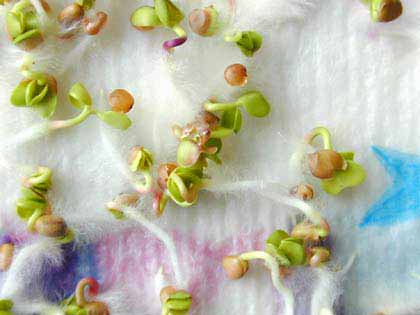 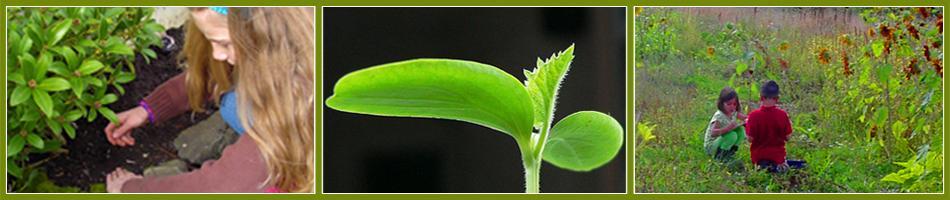 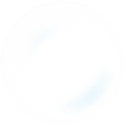 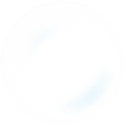 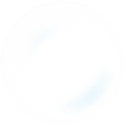 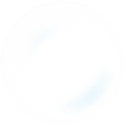 أهداف التجربة
1
تأثير الهرمونات على بلاستيدات  البادرات
2
معرفة تأثير اندول حمض الخليك IAA
3
معرفة تأثير حمض الجبريليك GA3
4
معرفة تأثير السيتوكينينات               CK
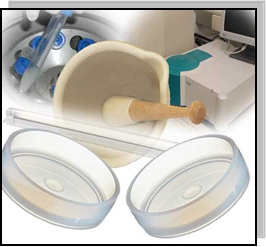 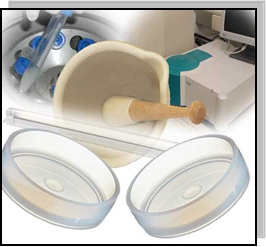 المواد والأدوات اللازمة
1-بادرة منماة في الظلام
10 طبق يتري 
شفرات حادة
هاون
مخبار مدرج 10 سم
12 أنبوبة اختبار مع الأغطية
إضاءة فلورسنت
جهاز طرد مركزي
جهاز قياس الطيف ( Spectrophotometer )
أوكسين سيتوكينين ، جبرلين
أسيتون
طريقة العمل
جدول يوضح تراكيز منظمات النمو المطلوب استخدامها في التجربة 
اقطع الفلقتين تحت إضاءة خفيفة جداً واتركها ملتحمة
ضع سبعة أزواج من الفلقات في كل طبق يكون محتوياً على 3 مل من كل من التراكيز الموضحة في الجدول
اترك الفلقات في المحاليل في غرفة مظلمة لمدة 14 ساعة عند درجة حرارة الغرفة ويمكن أن تمدد هذه الفترة إلى أكثر من 14 ساعة على أن تكون لكل المحاليل مدة واحدة
ضع بعد ذلك كل الأطباق تحت إضاءة كافية فلورسنت لمدة ثلاث ساعات.
تابع طريقة العمل
إستخلص بعد ذلك الكلوروفيل من كل سبعة أزواج من الفلقات على حدة بالطحن في الهاون، مستعمل الأسيتون 2 – 3 مل وبعد أن تكتمل عملية الإستخلاص أضيف 2 مل أسيتون ثم ضع المحتويات في أنبوبة طرد مركزي، واغسل الهاون بـ 2 مل أسيتون واجمعها في أنبوبة الطرد المركزي.
بعد أن تستخلص كل الكلوروفيل من كل معاملة على حدة اعمل الطرد المركزي عند 2000 دورة أو أكثر لمدة 3 دقائق أو أكثر
أجمع كل معاملة على حدة في أنبوبة اختبار (10 معاملة) مدرجة أو مخبار مدرج سعته 10 مل ثم أكمل الحجم إلى 10 مل بالأسيتون.
احتفظ بكل محلول في أنبوبة اختبار يغطى في الظلام (الثلاجة) حتى تضمن عدم تلف الكلوروفيل
إقرأ بواسطة جهاز الطيفSpectrophotometer   عند 652 nm مستعملا الأسيتون كضابط لكل المعاملات التي عندك وسجل نتائجك مستعين بالجدول.
أرسم العلاقة بين الامتصاص (Absorption)  وتركيز الهرمون.
تسجل جميع نتائج الهرمونات مع بعض في الرسم البياني
Thank You!